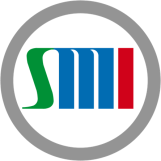 Status and plans of E17 experiment at J-PARC
Barbara Katharina Wünschek

on behalf of the J-PARC E17 collaboration
Stefan-Meyer-Institute for subatomic physics
Austrian Academy of Sciences
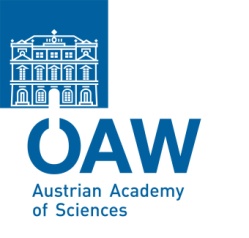 Overview
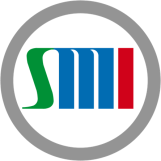 Idea of E17 experiment
Experimental Setup
Silicon Drift Detectors
Systematic Studies
Outlook
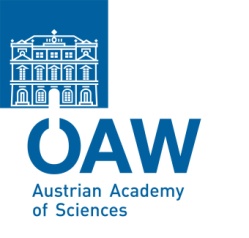 Idea of E17
K-
e-
p
n
p
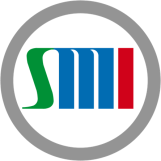 Kaonic Helium
n  30
strong interaction: 
	width 
	shift  = Emeas – Ecalc,QED
K- - 3He: 3d  2p X-ray transition
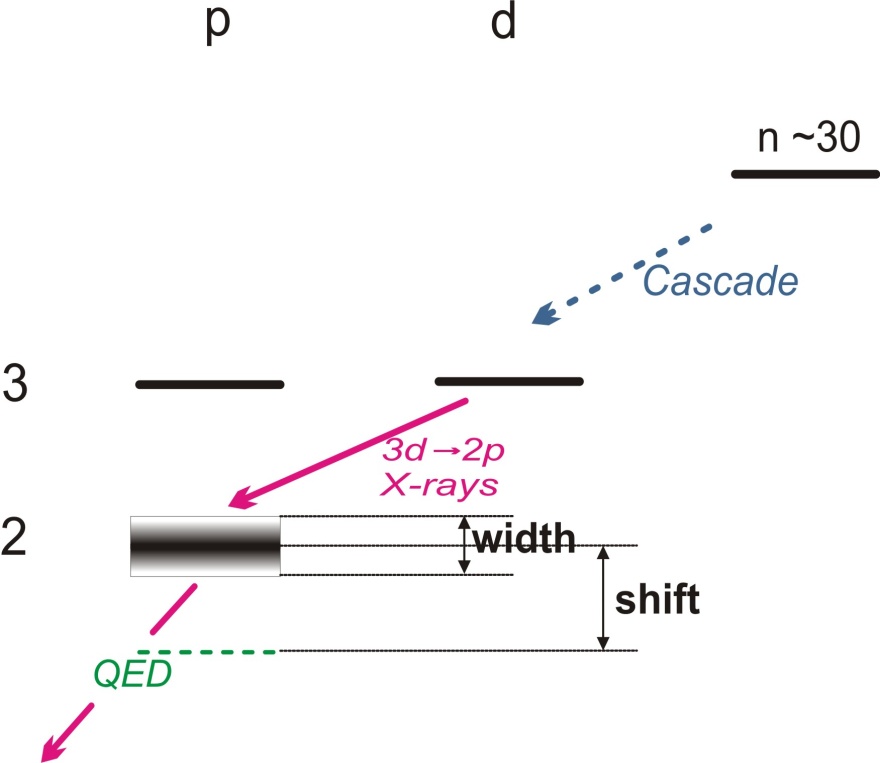 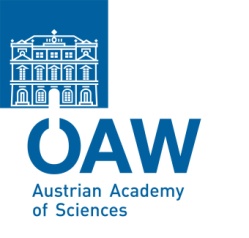 Idea of E17
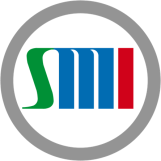 Kaonic Helium Puzzle
Most theories predict:   0 eV for K4He
Averaged measured values: 
     -43  8 eV    55  34 eV
   (measured between 1971 and 1983)

Solved in 2005 with E570 
   experiment at KEK with 4He: 
     2  2(stat.)  2(sys.) eV,
   
Confirmed: SIDDHARTA, LNF, Italy in 2009
(Bazzi M. et al., Phys.Lett.B, 681, 2009)
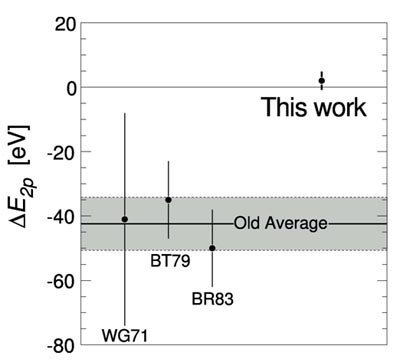 S. Okada et al., Phys.Lett. B 653, 387
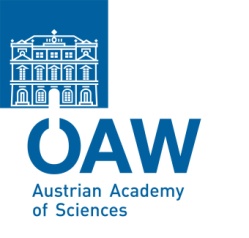 Idea of E17
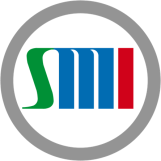 Theories
ε ≈ -0.2eV (Batty, 1997, optical potential model)
‏ε ≈ -1.5eV (Akaishi, 2002, optical potential model)
Akaishi, 2005, coupled channel model: 
    allows shift  > |5eV|
Deep potential if non-zero
3He and 4He: possible large shifts
4He: E570 and SIDDHARTA 
    excluded for 4He 
Not solved for 3He
Our goal: precision of 2eV
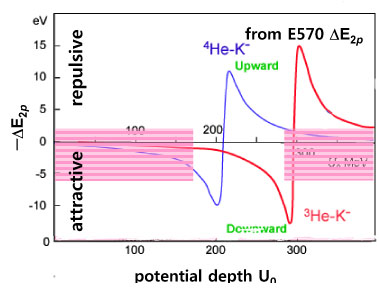 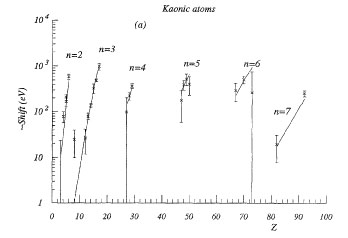 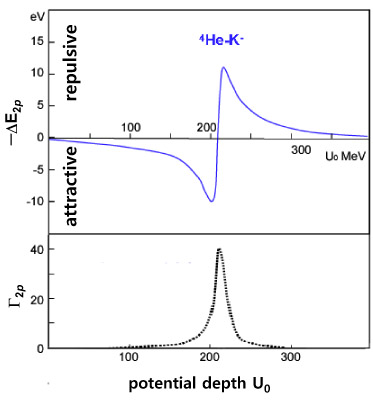 C.J. Batty, Phys. Rep. 287 (1997)
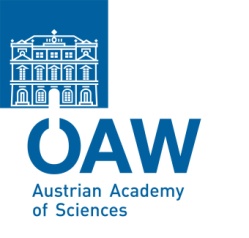 Idea of E17
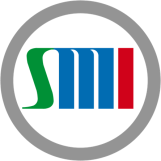 E17 experiment at J-PARC
Case for 3He not solved yet:  Large shift?  Isospin dependence? 
No data on 3He
Measuring 3d  2p of K3He
First experiment at J-PARC Hadron Beam Facility
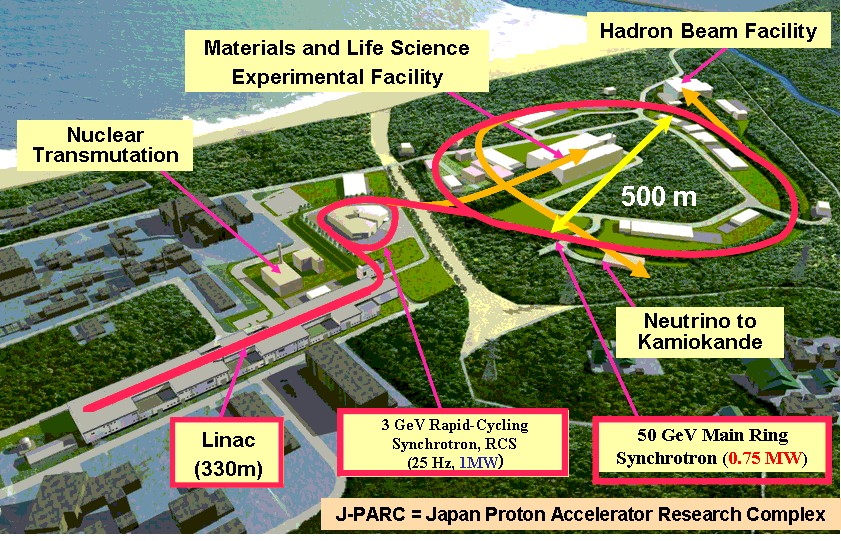 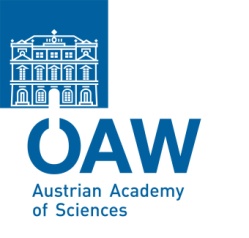 [Speaker Notes: Slow extraction: at 50GeV, kompliziert weil stabilität über langen zeitraum aufrecht erhalten ist schwierig – knallt gegen die Wand – Aktivierung – Strahlenschutz – derzeit nur kleine Intensität von etwa 5kW. Fast extraction: Kamiokande]
Experimental setup
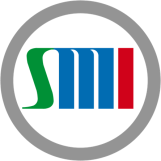 Successful Setup of E570
In-beam calibration:
fiducial volume cut
K3He @ 6.2keV
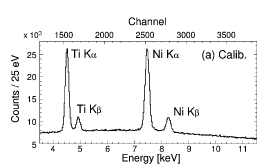 E570 data
Incoming Kaon and tracking of secondary charged particles
via Drift Chamber
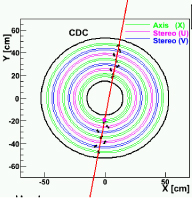 S. Okada et al., Phys.Lett. B 653, 387
Silicon Drift Detectors (SDDs)
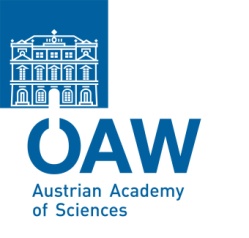 [Speaker Notes: Tracking ein Vorteil, dass viel BG wegfällt (strahl größer, mehr Halo,…), wenn man nur die in He gestoppten rausnimmt]
Setup
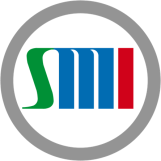 Technical Background
0.7GeV/c K-
K- stopped in helium target
K-/- separation 
Lucite Cherencov Counter for detection (separation)
Liquid 3He @ ~1.3K, cooled with 4He
8 SDDs, operated at 130K, with their
Preamplifiers inside vacuum
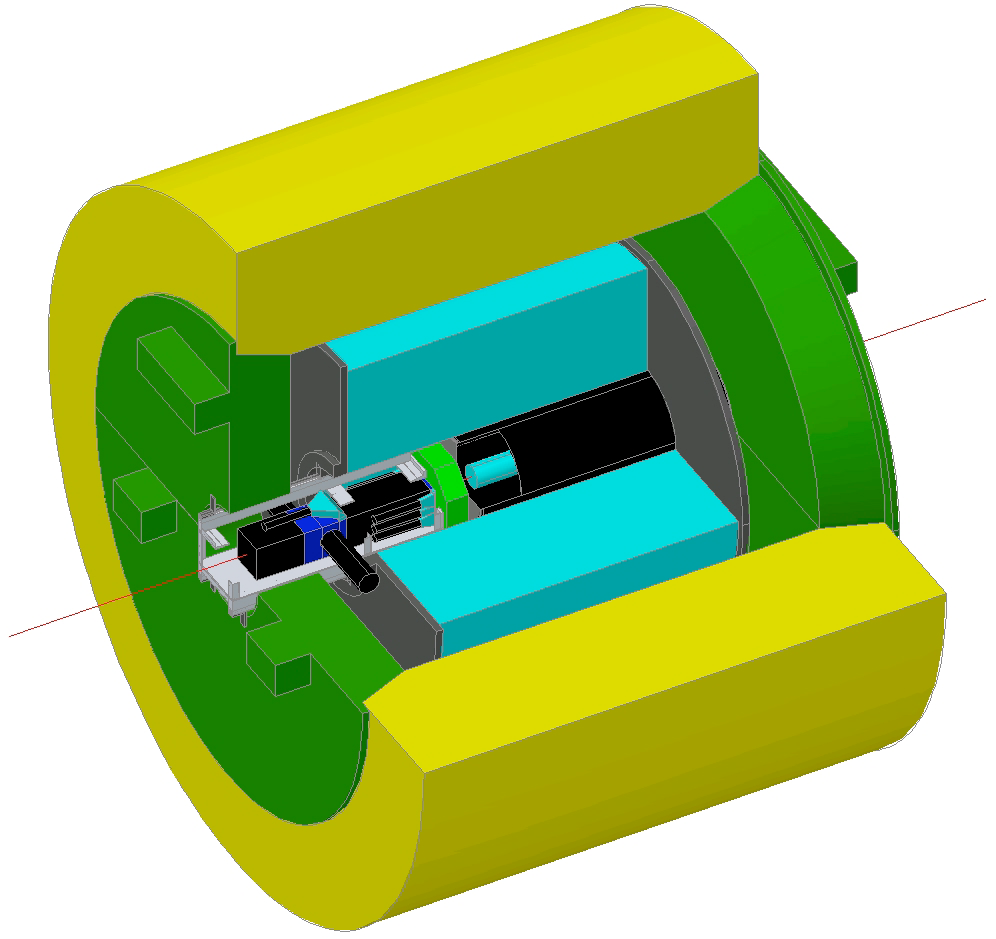 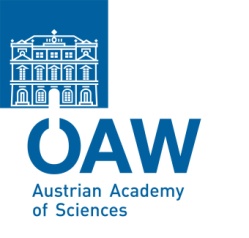 [Speaker Notes: Separator ist Wienfilter, LC ist einfach nur elektronisches rausfiltern]
Setup
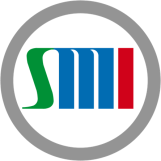 Cylindrical Detector System:
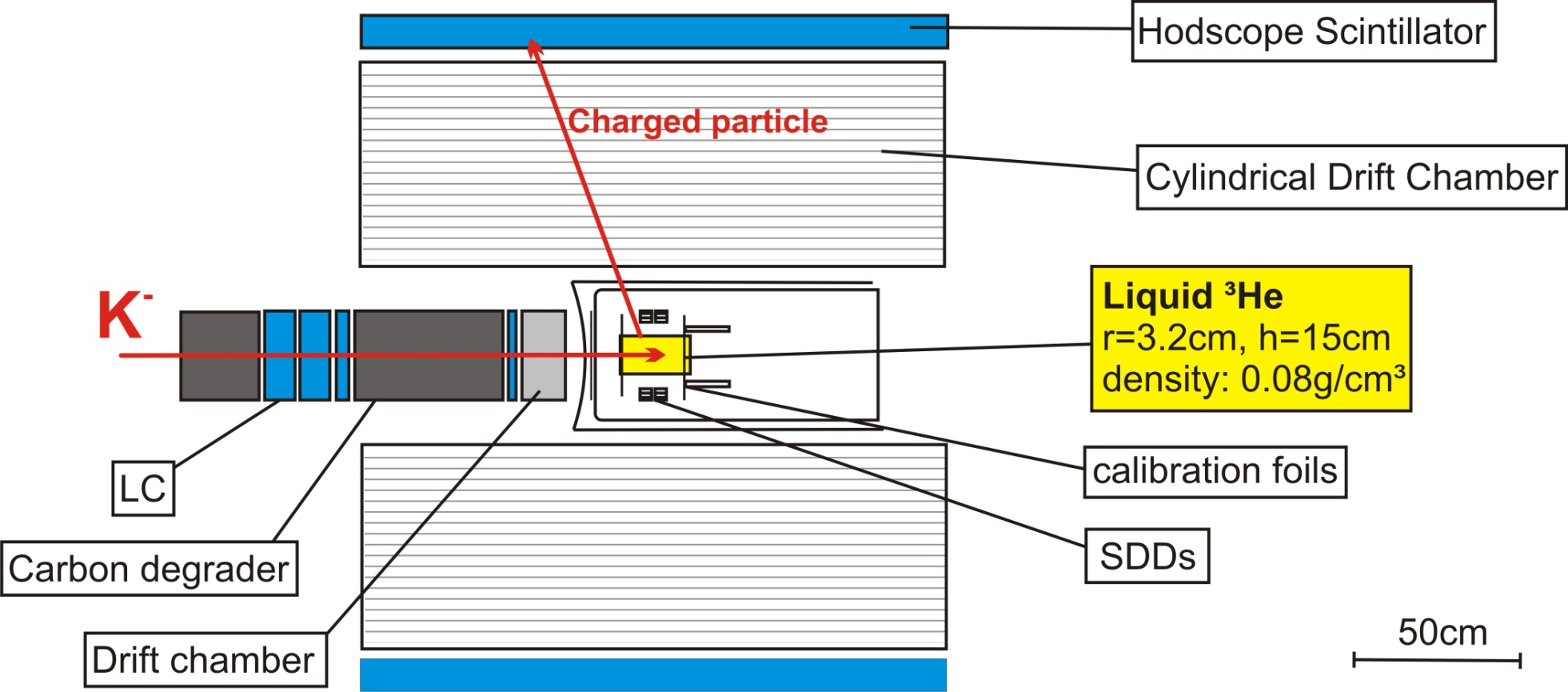 Cooling system works properly
Detector system works properly
Beamtuning in progress
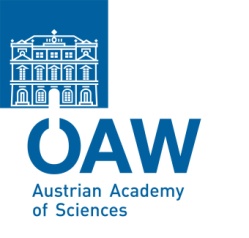 [Speaker Notes: Erwähne pion-cali! Kaontracker sind mehrere (gerade-1pkt-def-gehtnich), für fid volume cut, geladene particles 2. track (pion, p,…), hidscope is szinti, wenn er spricht, dann wird track zurückverfolgt. 4 FOILS!!]
Silicon Drift Detectors
Basic principle of SDDs
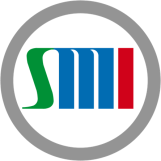 Thickness: ~500µm, 1cm² area
Good energy and time resolution (~140eV @ 5.9keV, <1µs
Work from ~245K to ~ 100K
Thin active layer, small anode area, large active area
Low-energetic X-rays at high rates
Precision of 2eV
SDD Vitus
Reset Type
KETEK
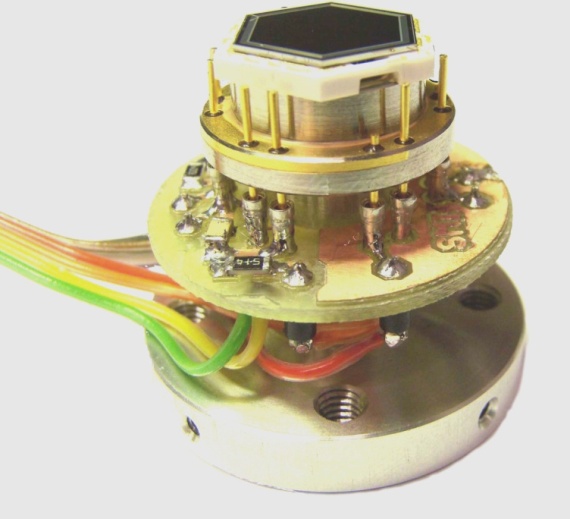 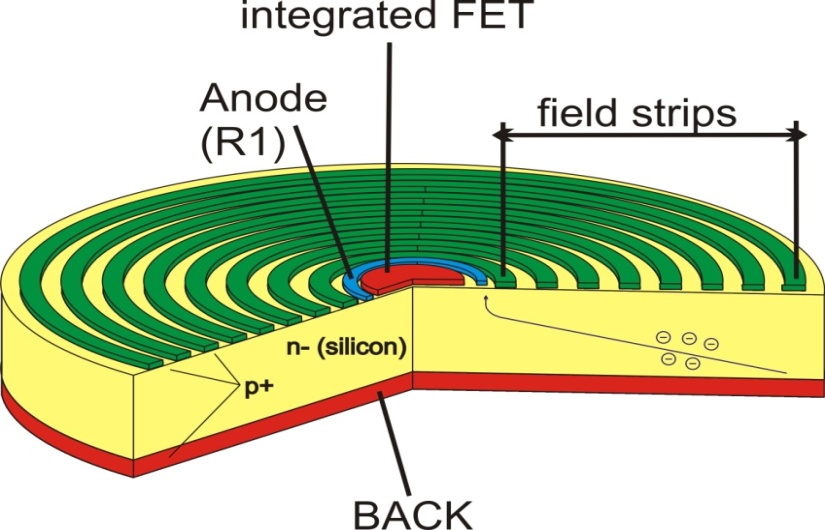 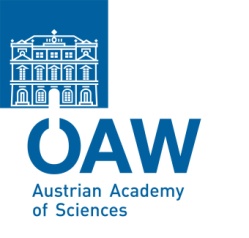 Silicon Drift Detectors
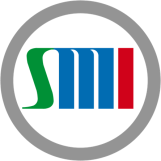 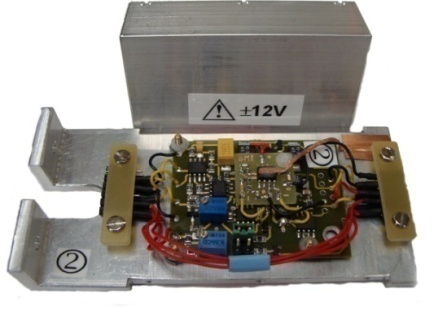 Usage in experiment
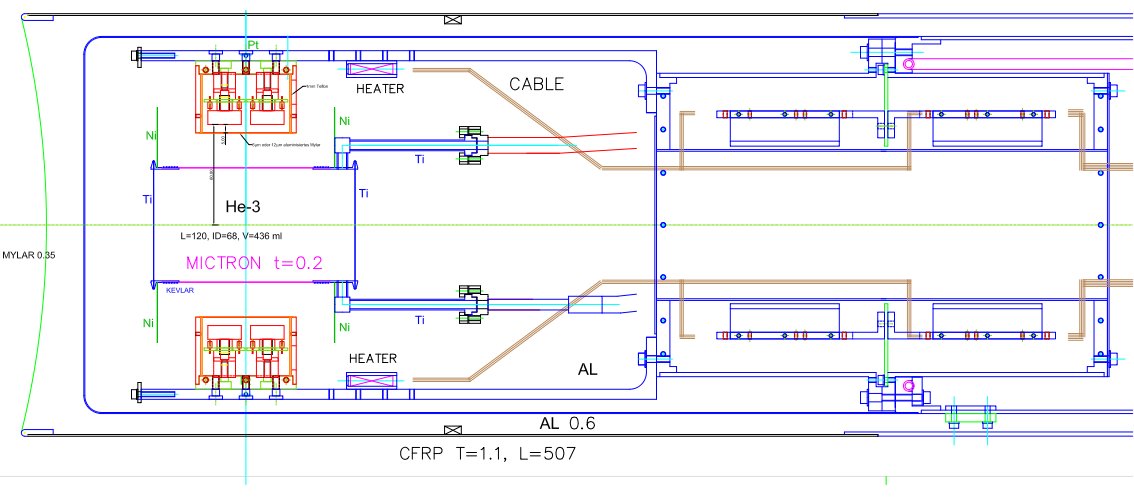 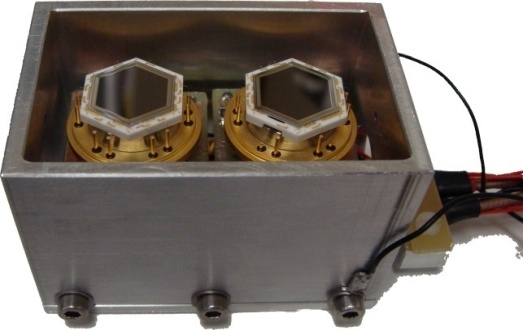 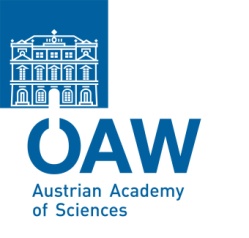 [Speaker Notes: Herausforderung für sdds & preamp in vakuum wegen platz (alles in cds) – neue probleme unter diesen bed – wir haben gelöst, he target net zu stark aufgheizt]
Systematic tests
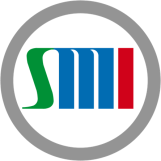 Test Setups
JAPAN (KEK)
Systematic tests with
All 8 SDDs
VIENNA
Preparation of devices and housings
Check general functionality
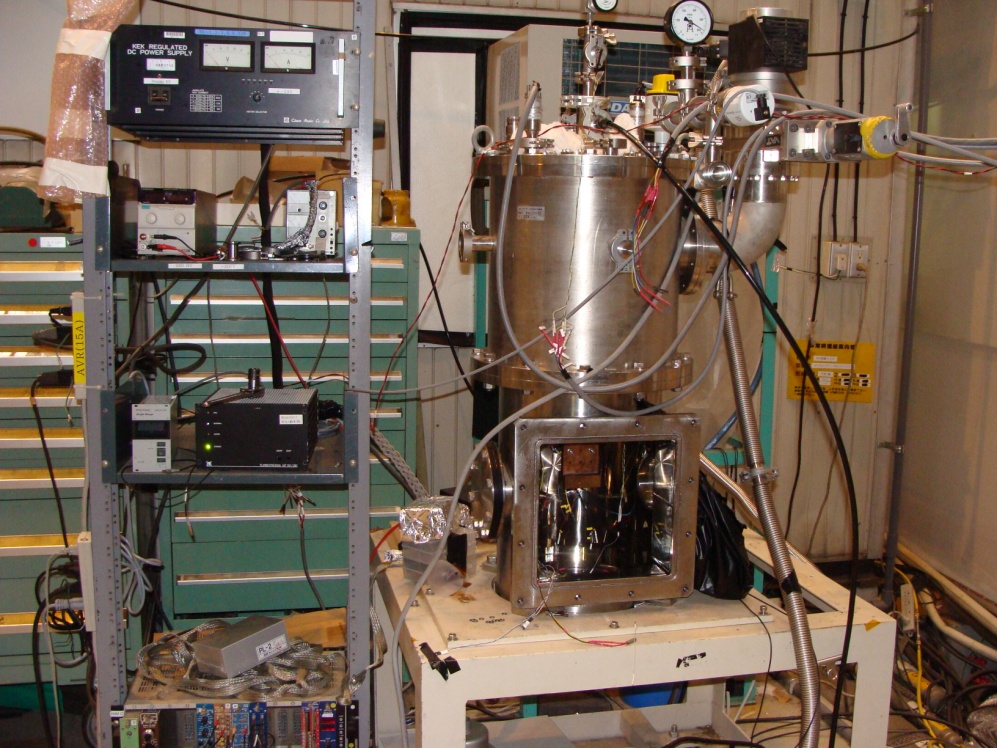 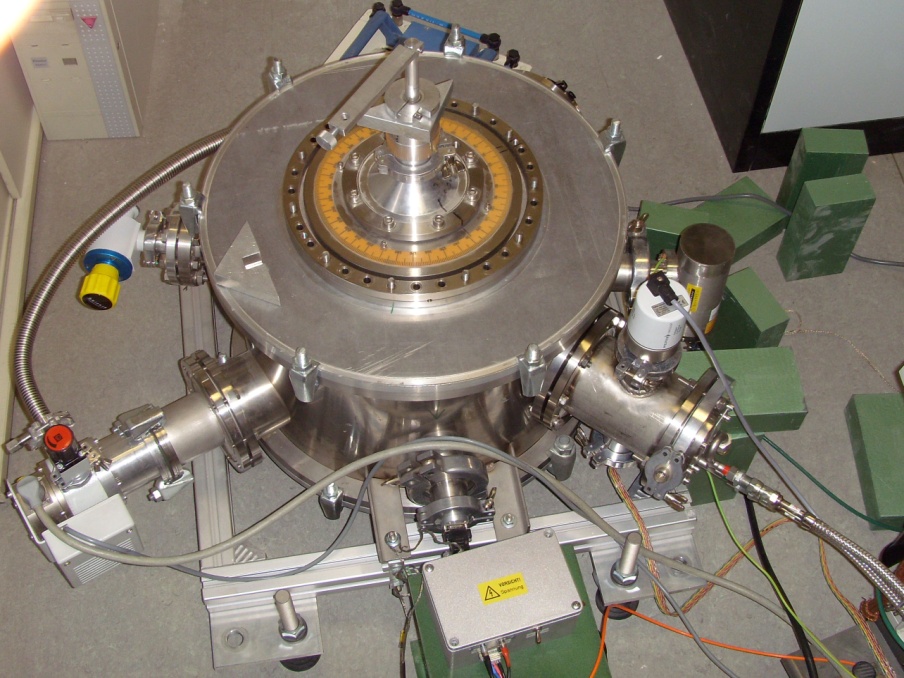 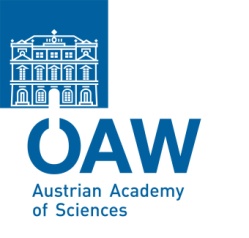 Systematic tests
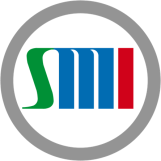 Procedure and Results
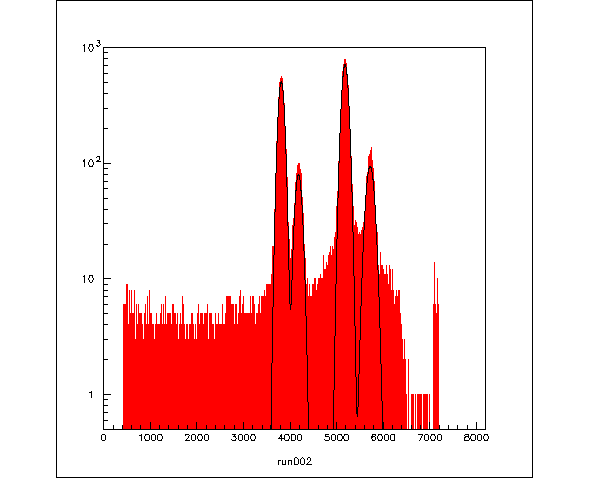 55Fe
Cu
Functionality Check with 
      55Fe (Ka @ 5.9keV)
X-ray tube / Sr-source with 
   several foils
General functionality of all 8 SDDs and their preamps was confirmed 
Temperature dependence 
    on time- and energy resolution
Stability tests under way
Optimum conditions (voltages, shieldings,…) for SDD and preamp at TSDD ~130K and Tamp ~280K  were found
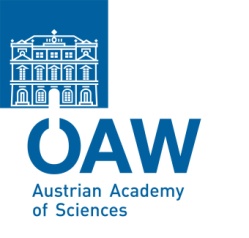 [Speaker Notes: Genauigkeit von 2eV erreichbar durch: gute detektor-responsefunktion-kenntnisse, stabilität, kurven form genau kennen – haben gelernt bei e570 & siddharta]
Final Setup
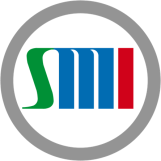 Target chamber with SDDs
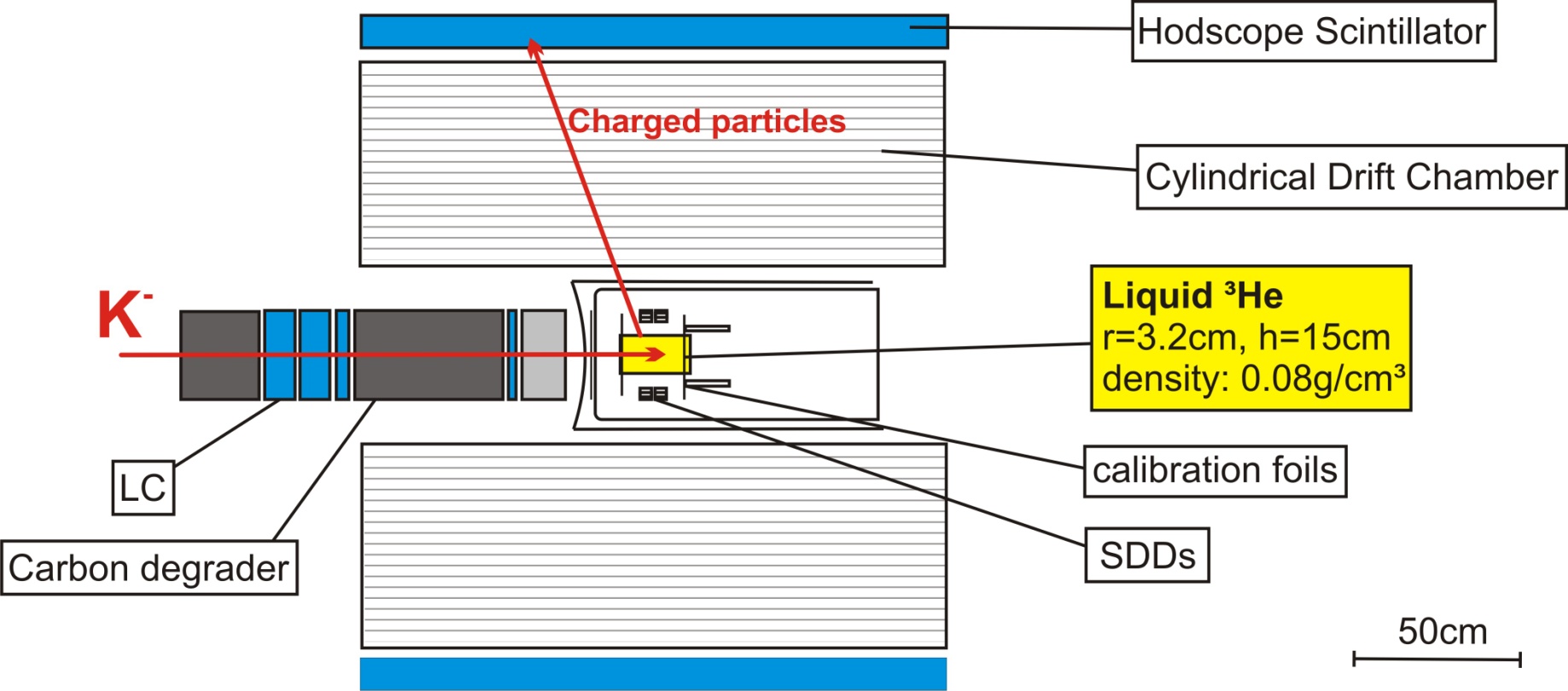 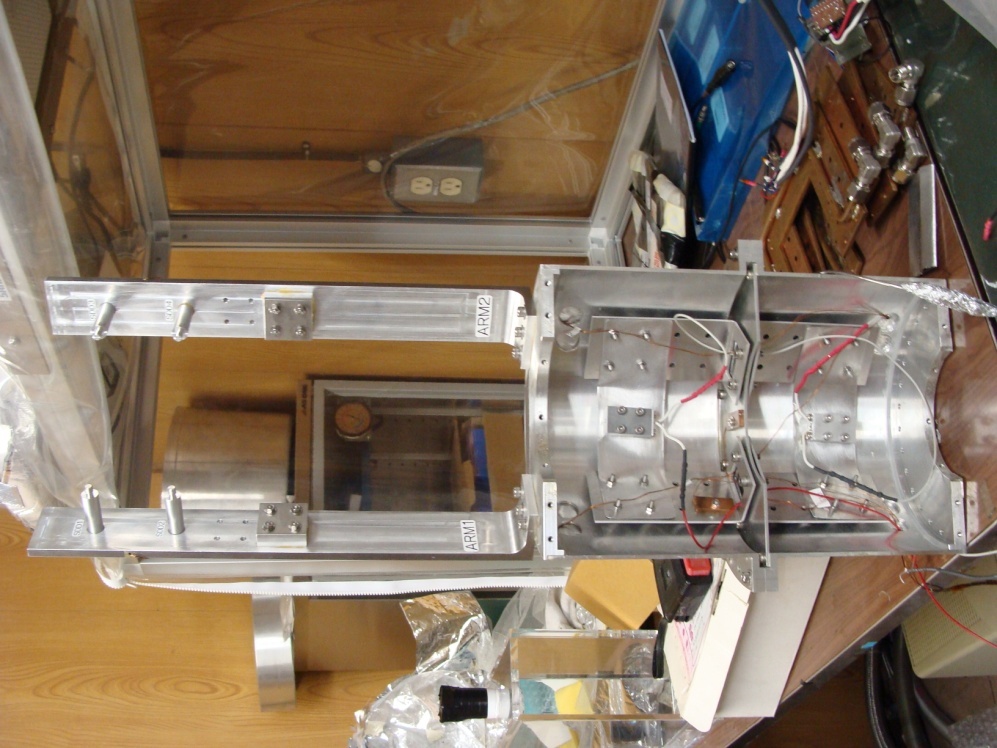 Functionality confirmed,
Optimum found: 

140eV @ 5.9keV
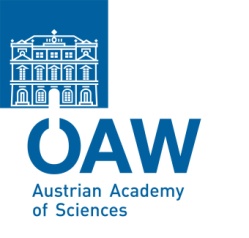 [Speaker Notes: Erkläre wo sdd und preamps sitzen]
Outlook
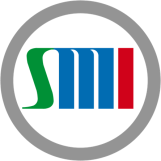 Construction and systematic studies almost finished
Move to J-PARC with final setup in July
Detectors work with desired precision
Experiment will be performed at the hadron facility, beamline K1.8BR 
First test run in autumn 2010
Spring 2011 experiment
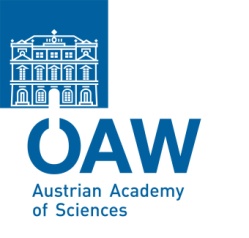 J-PARC E17 Collaboration
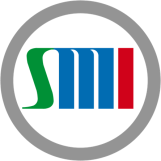 H. Bhang1, M. Cargnelli2, S. Choi1, C. Curceanu3, O. V. Doce3,
S. Enomoto4, H. Fujioka5, Y. Fujiwara6, C. Guaraldo3,
T. Hashimoto6, R. S. Hayano6, T. Hiraiwa5, M. Iio7, S. Ishimoto8,
T. Ishiwatari2, K. Itahashi7, M. Iwasaki7,9, H.Kou9, P. Kienle2,10,
J. Marton2, Y. Matsuda6, H. Noumi4, H. Ohnishi7, S. Okada3,
H. Outa7, F. Sakuma7, M. Sato6, M. Sekimoto8, H. Shi6, D. Sirghi3,
F. Sirghi3, T. Suzuki6, K. Tanida1, H. Tatsuno6, M. Tokuda9,
D. Tomono7, A. Toyoda8, K. Tsukada7, A. R. Vidal3, E. Widmann2,
B. Wunschek2, T. Yamazaki6, 7, J. Zmeskal2


SNU1, SMI2, LNF3, RCNP4, Kyoto Univ.5, Univ. of Tokyo6,
RIKEN7, KEK/J-PARC8, Tokyo Tech9, Tech. Munich Univ.10
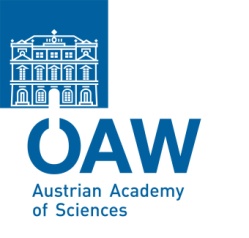